Scrum for Evaluators
Elise Garvey
King County Auditor’s office
@elisegarvey
King County Auditor’s Office
Performance Auditing
Independent agency of the County Council
King County biennial budget: $9 Billion
Examples of our audits
Strategic Climate Action Plan
Office of Law Enforcement Oversight
Transfer Station System Planning
Emergency Medical Services
Capital Projects
Emergency Radio System Replacement
Wastewater Treatment Plant
County Courthouse
Child and Family Justice Center
Project Management
What it is:
Method to achieving evaluation goals within constraints
Informs how we approach teamwork, logistics
Helps us document our process
Project Management
What it is not: 
It is not the evaluation approach or type
Scrum is project management methodology that is iterative and flexible.
Questions for you
How many people have a defined project management approach?
What is it?
Why have a project management approach?
Today
Practice

Basic Scrum processes

Challenges to adapting Scrum to evaluation
Not today
Scrum vocabulary and history overload
Everything about Scrum
Scrum evangelism
What I like about Scrum
Impact is forefront
Helps keep the focus on the value to the evaluation users
What I like about Scrum
Visual & Communicative
Uses tools and processes to ensure team knows what is going on and can manage time
What I like about Scrum
Nimble
Uses information sharing with users and iterations to manage change
Impact
Focus is on the value to the evaluation users 

Who are the evaluation users?
Evaluation Users
Framework
As a 				 
            (user)

I want 				 
                   (goal)

so that 				.
                   (value)
Framework
As a King County Councilmember

I want to know whether Lean is improving citizens’ customer service experience with the County

so that I can decide whether to continue funding Lean efforts
Try it out
With the person next to you, use your worksheet to think through this framework for different types of users for your projects
User Stories
A user story is a statement that describes the value of the evaluation from a user’s perspective.
User stories help guide the evaluation team throughout the project.
General To Do List
Like a list off the top of your head
General To Do List
Could come from:
Terms of Reference
Evaluation Plan
Standard things you do during an evaluation
King County Auditor’s To Do List
Comes from:
Yellowbook Standards
Individual Project Survey Plan
Individual Project Workplan
Product Backlog
So far we have
General to-do list
Statements of value to stakeholders
Plain language
Scrum language
User Stories
Product Backlog
Iterations
2-4 weeks
Make a more refined to-do list with:
Big tasks
Smaller tasks
Deliverables
Iterations
Big tasks: Prioritized items from backlog or changes you can break down into tasks
Smaller tasks: Things you can do in under 4 hours
Deliverables: Tangible internal or external products
Sprint Plan
Sprint Planning Activity
Put together a sprint plan for the research phase of your evaluation for a project
Sprint Planning Activity Tips
Try to keep two-week time frame in mind, but don’t let it paralyze you

Don’t try to make your task list exhaustive

Don’t reignite the Paradigm Wars
Report Back
One big task
Smaller tasks under it
Deliverable
So far we have
Statements of value to stakeholders
Iteration to-do list
General to-do list
Plain language
Scrum language
Product Backlog
User Stories
Sprint Plan
Daily meetings
10-15 minutes
Framework:
“Yesterday I did”
“Today I will”
“My impediments are”
Stand-ups
Scrum process
User stories
Product Backlog
Daily stand-ups
Sprint Plan
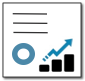 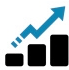 Why I like Scrum
Impact is forefront
Focus is on the value to the users of the evaluation 

Visual & Communicative
Uses tools and processes to ensure team knows what is going on and can manage time

Nimble
Uses information sharing with stakeholders and iterations to manage change
Nimble
What can happen in an evaluation that could change what or how or when you conduct your work?
Challenges
What seems like it might be challenging about Scrum?
Challenges
Time in meetings
Sticking to the purpose of meetings
Seeing the big picture
Agile
DSDM
Crystal Clear
Scrum
Extreme Programming
Feature Driven Development
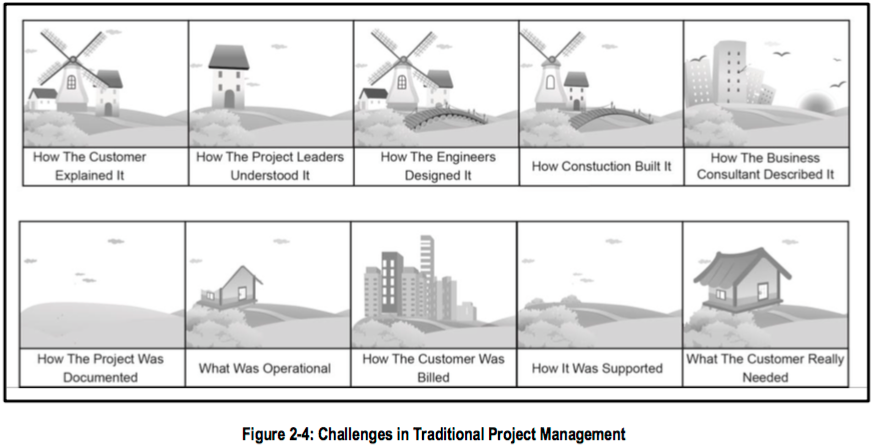 Credit: SBOK 2013
Scrum
Resources
Scrum Alliance
Scrum Book of Knowledge (SBOK)
Thank you!
Elise Garvey
King County Auditor’s Office
206-477-1038
elise.garvey@kingcounty.gov
@elisegarvey